Use of Medications that Potentially Interfere with Blood Pressure Control among Patients with Resistant Hypertension 
on ≥4 Antihypertensive Drugs
361
Andrew Hwang, PharmD, BCPS
University of Florida
1707 N. Main St, Gainesville, FL 32609 USA
Tel: +1.352.265.9553   Fax: +1.352.265.9586
E-mail: ayhwang@cop.ufl.edu
Andrew Y. Hwang, Chintan Dave, Steven M. Smith

University of Florida College of Pharmacy, Gainesville, FL, USA
Results
Background & Objectives
Trends in hormone use among patients with ≥15 days exposure decreased (-0.88%) until TRH development, where use increased slightly (+0.83%) before gradually trending downwards (7.78% at month 6)
Use of antidepressants, buspirone, corticosteroids, hormones, and NSAIDs among patients with any exposure increased slightly one month prior to development of TRH
Figure 1. Trends in selected BP-interfering medications 6 months pre- and post-development of TRH.
Approximately 20% of U.S. hypertensive adults have treatment-resistant hypertension (TRH), a high-risk phenotype 
Avoidance or withdrawal of medications that may potentially interfere with blood pressure (BP) control is recommended in patients with TRH
Little is currently known regarding the use of these medications among hypertensive patients around development of incident TRH
We aimed to assess the use of medications with potential to interfere with BP control around the time of TRH development, using nationally-representative claims data
We identified 132,917 patients meeting the inclusion criteria; baseline characteristics are summarized in Table 1
We analyzed trends in the use of selected drugs that are commonly prescribed, clinically important, or not well-studied previously, even in the general hypertensive population
Figure 1 displays trends in medication use 6-months pre- and post-development of TRH. Notable findings included:
Antidepressant use in patients with ≥15 days exposure increased slightly (+0.61%) after TRH development and remained elevated (5.79% at month 6)
NSAID use in patients with ≥15 days exposure increased slightly (+1.21%) after TRH development and gradually declined (-0.41%) after 6 months
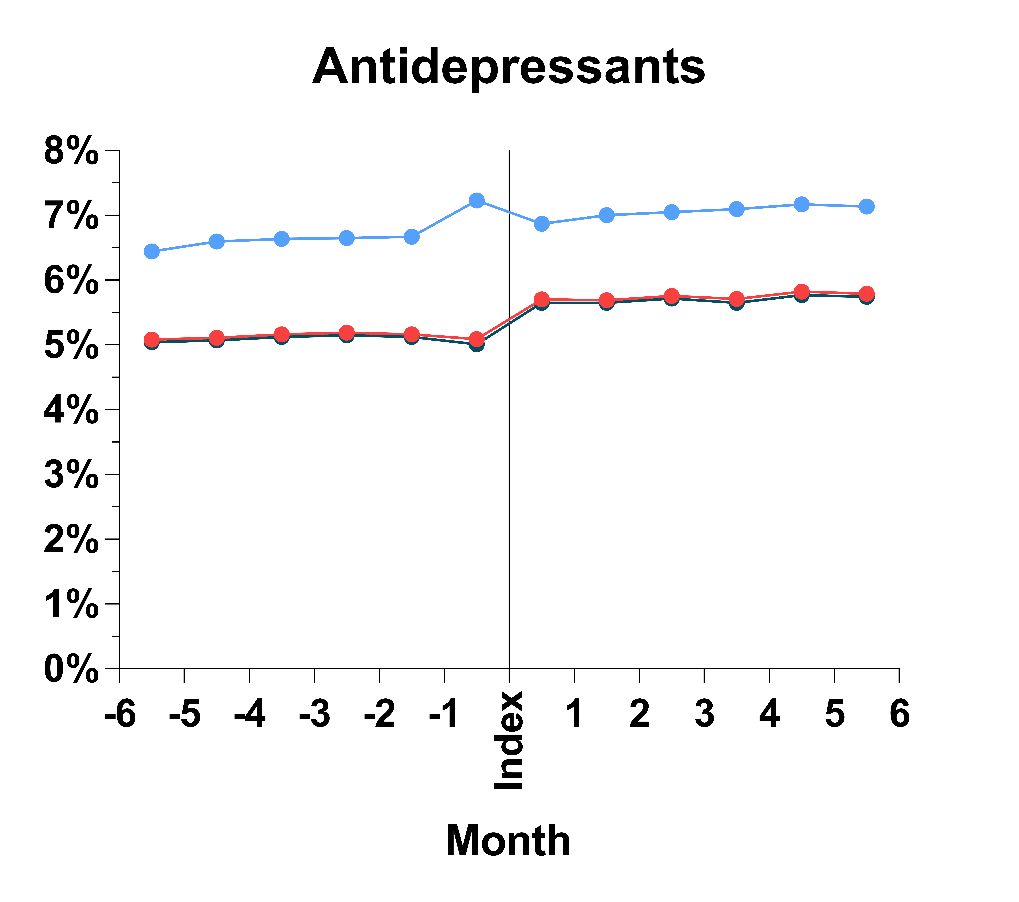 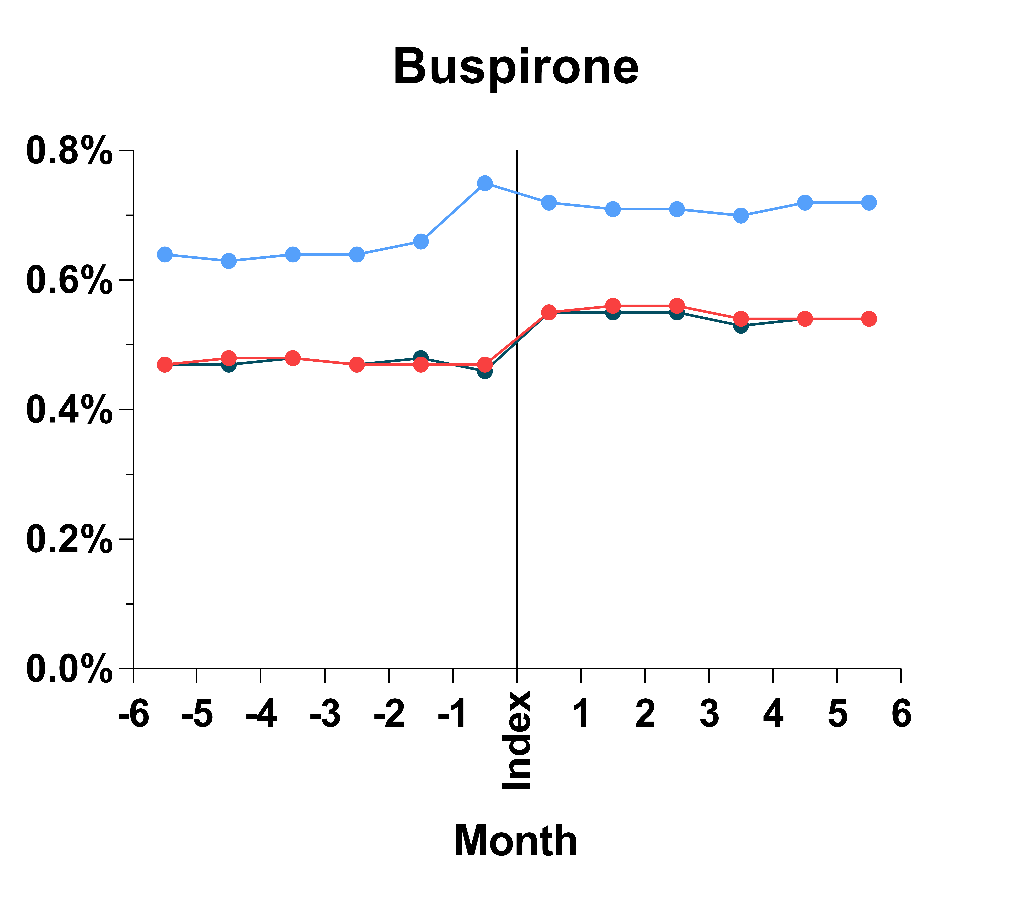 Limitations
Marketscan administrative claims data do not contain blood pressure data, thus patients with TRH defined by uncontrolled BP on 3 antihypertensives were excluded
We were not able to ascertain over-the-counter use of certain classes (i.e., NSAIDs), and the true prevalence use of these medications is almost certainly much higher
Methods
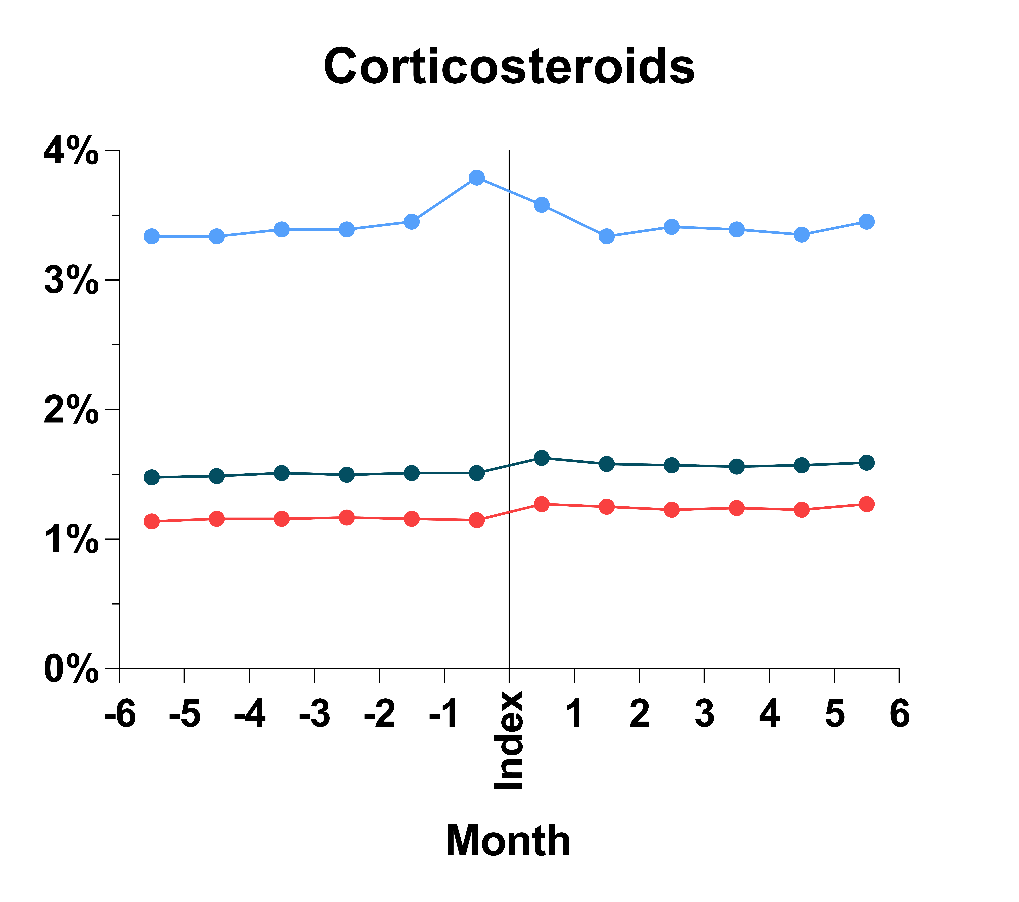 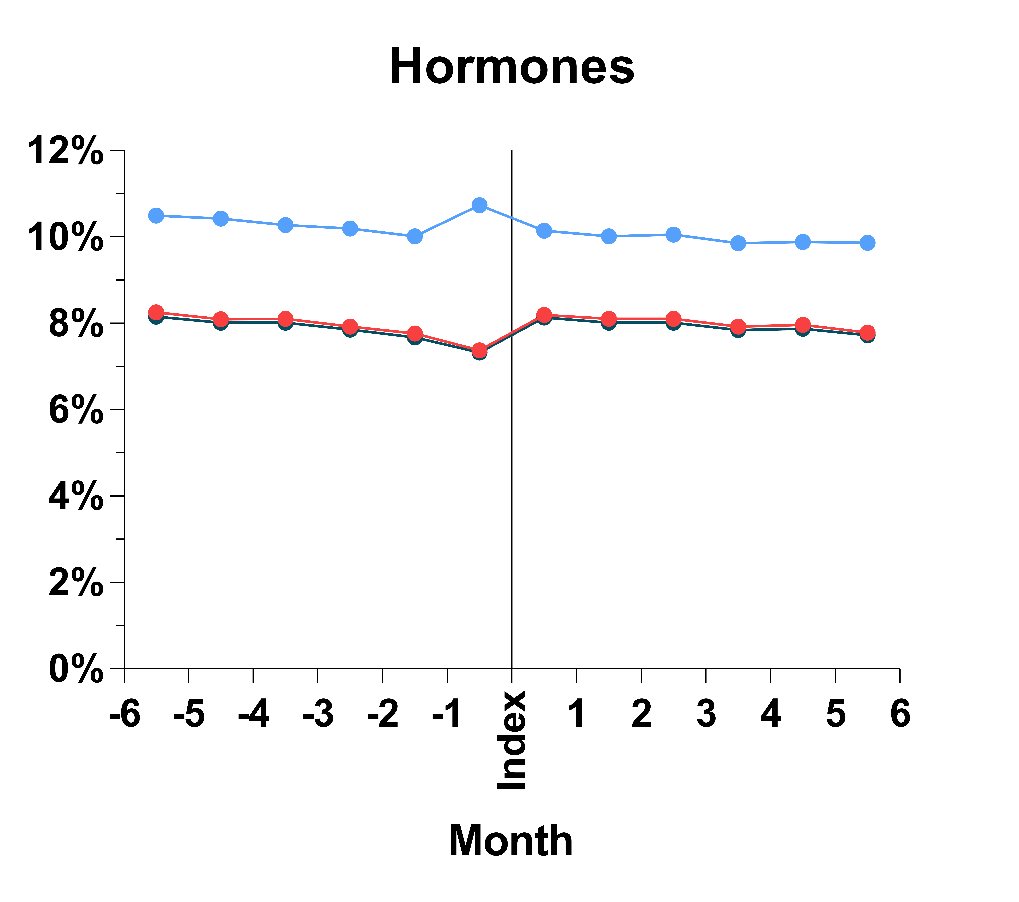 Data Source
Marketscan administrative claims data (nationally-representative for patients in employer-based insurance programs) from 2008 through 2014
Conclusions
The use of medications that potentially interfere with BP control in hypertensive patients appear to persist after development of TRH
A slight increase in the use of antidepressants, hormones, and NSAIDs was observed around the time of TRH development, and these trends continued to remain relatively stable 6 months post-development
Our preliminary results suggest that increased efforts may be necessary to limit use, where feasible of select medications (i.e., NSAIDs) with, or at risk of TRH
Table 1. Baseline demographic characteristics.
Study Population
Adults, aged 18 to 65 years, with ≥1 ICD-9 HTN diagnosis (401.X), and ≥6 months of continuous enrollment prior to having TRH
TRH defined as any overlapping use of ≥4 antihypertensive drugs
Patients with heart failure (ICD-9 428.X) were excluded
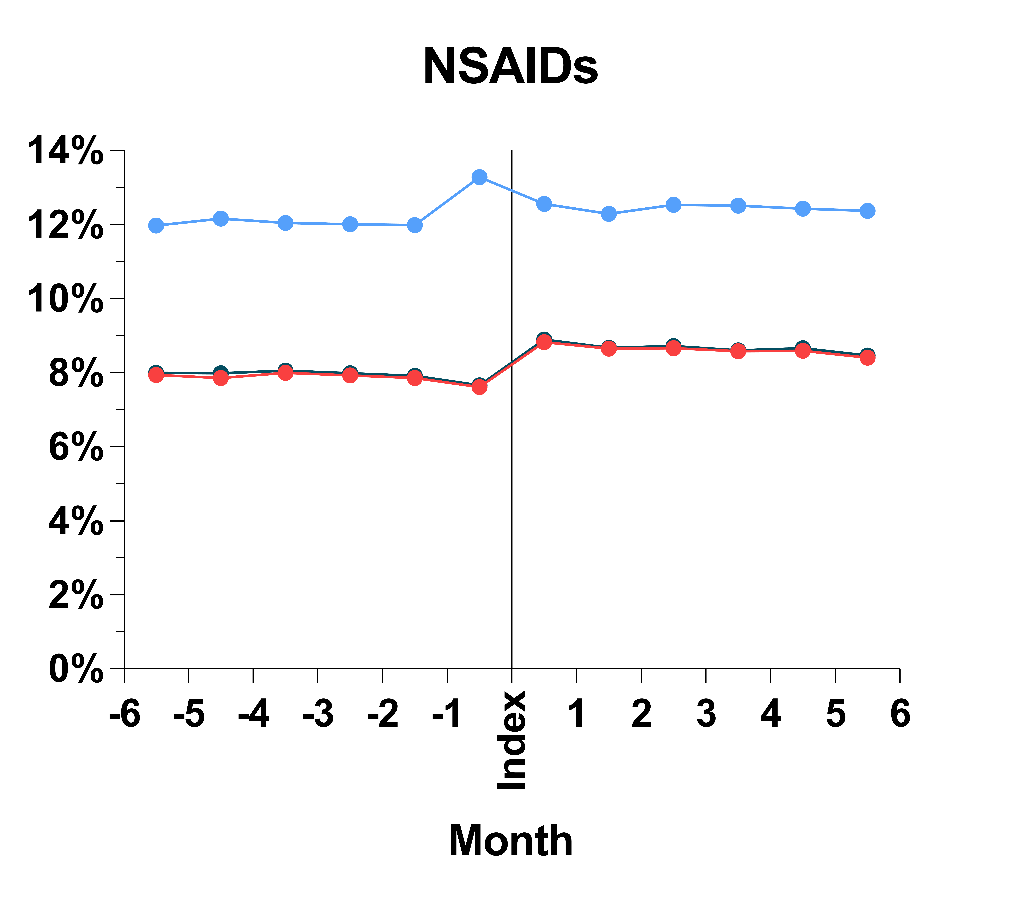 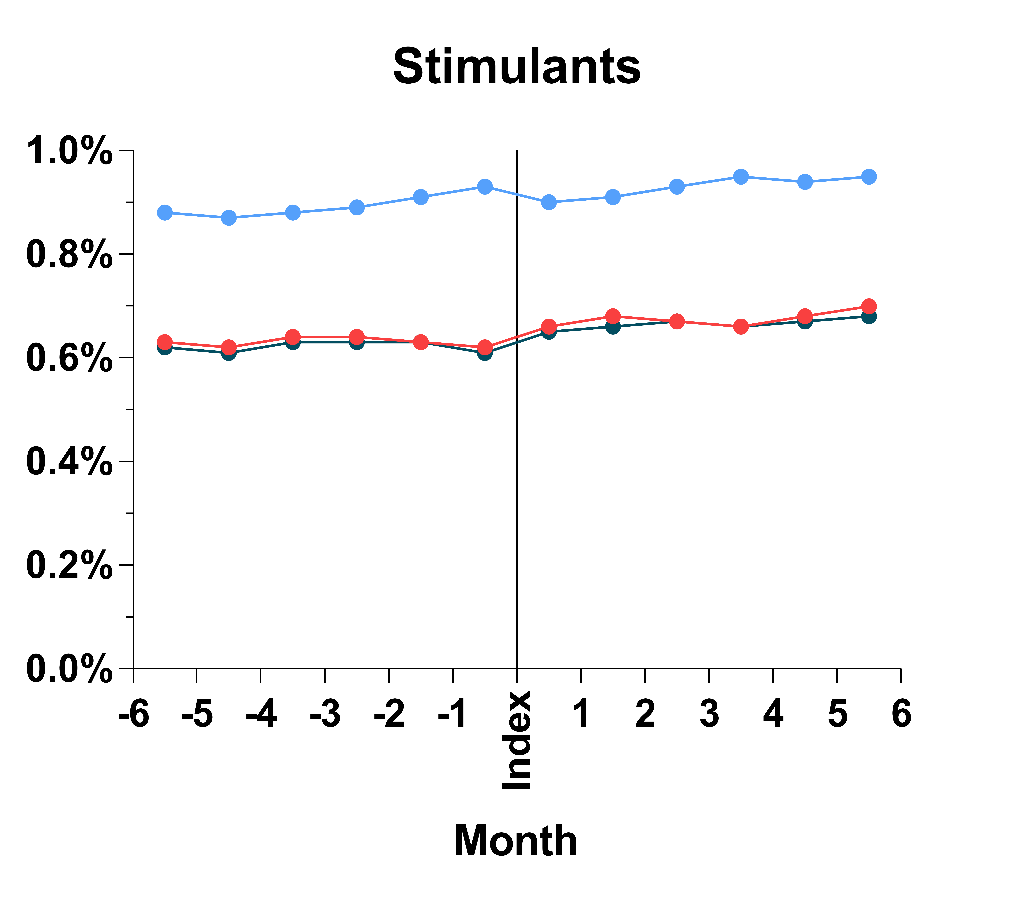 Analysis
BP-interfering medications were grouped by therapeutic class or putative mechanism of BP interference
Patients with a prescription claim for a BP-interfering medication were identified as being exposed to the specific medication class
We analyzed patients with any exposure to the medication class, patients with ≥15 days of exposure, and total number of patient-days exposed
The primary outcome was the trend in proportion of patients with ≥15 days of exposed to the specific medication around TRH development
Future Aims
Temporal trends in the use of these medications and others that may interfere with BP control
Comparison of trends in the use of medications that potentially interfere with BP control among patients developing incident HTN
Presented at the 2016 ACCP Annual Meeting 
October 23rd, 2016, Hollywood, FL, USA
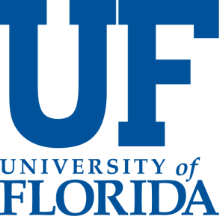 % pts w/ any exposure
% pts w/ ≥15d exposure
% days exposed